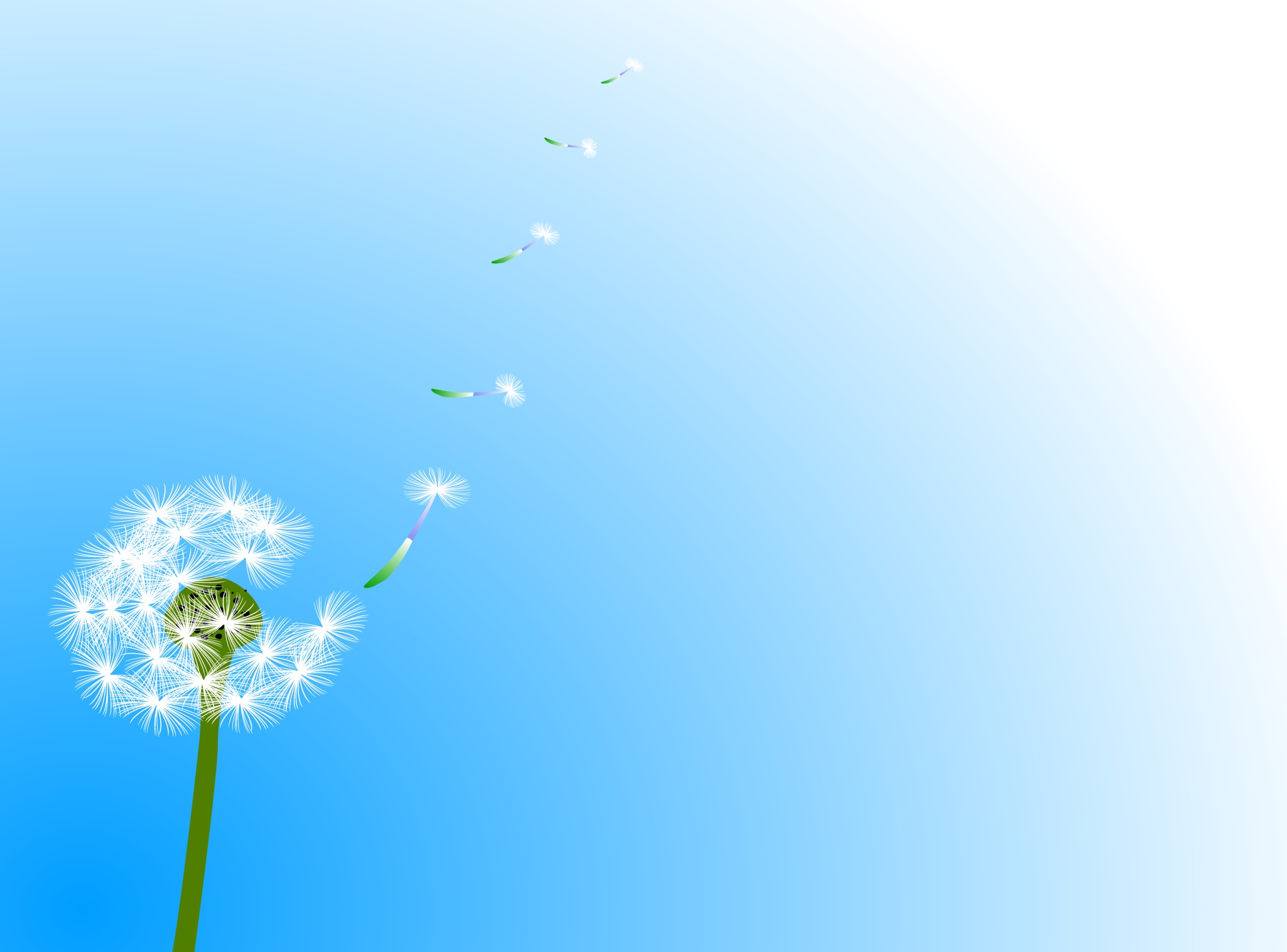 ～平成30年環境調査～
集計結果報告
１、はじめに
農業クラブでは、全国４９都道府県連盟
約８万４千人の農業クラブ員が取り組める
　　　　　　　　　　　　　　　　　　　　　　　　活動


環境調査
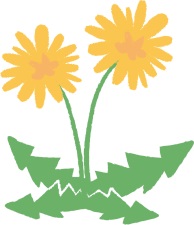 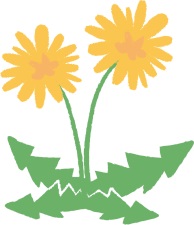 2、目的
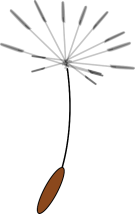 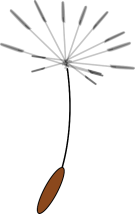 調査初代テーマは　　　

　　　　　　18年後…
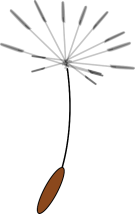 タンポポ
外来種？
環境？
３､集計
北海道　　東北　　　関東　　　北信越

東海　　近畿　　中国　　四国　　九州　



計　９ブロック
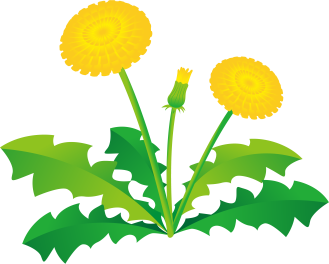 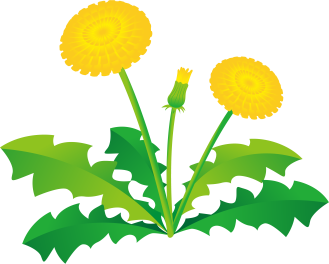 ４、集計結果
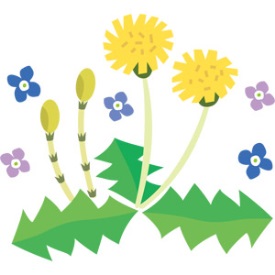 シロバナタンポポの生育が多い
　　　　　　　　　　　四国ブロック

アカミタンポポの生育の多い
　　　　　　　　　　　九州ブロック
　
　各ブロックの気候、地形によって、生育する場所・種類に違いがある。
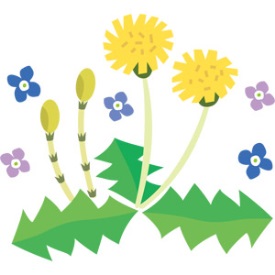 ５、全国報告
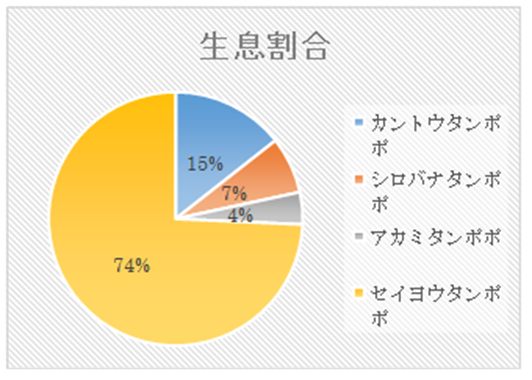 ・建て込んだ住宅・周辺
　　　　　　　　→人の行き来が激しい場所
　　　　
　　　　　　　増加傾向

　　・・・一方
　　　　在来種は年々減少
セイヨウタンポポ
６、課題
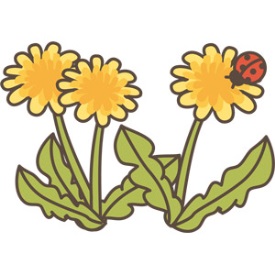 今年度　提出県数　　　　　
　　　　　調査数　　　　　

　昨年度　提出県数　　　　
　　　　　調査数
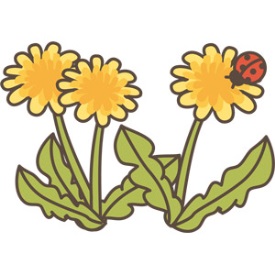 ７、改善策
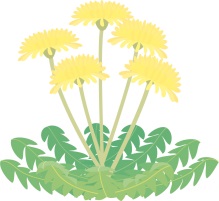 １、春季代議員会での環境調査の結果報告

２、環境調査についてのアンケート
　　　　　　　　　（代議員、指導教師）

３、全国大会での表彰、タンポポバッチの
　　　　　　　　　　　　　　　　　贈呈
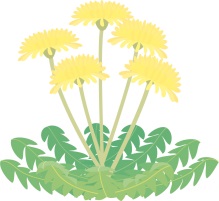 ありがとうございました
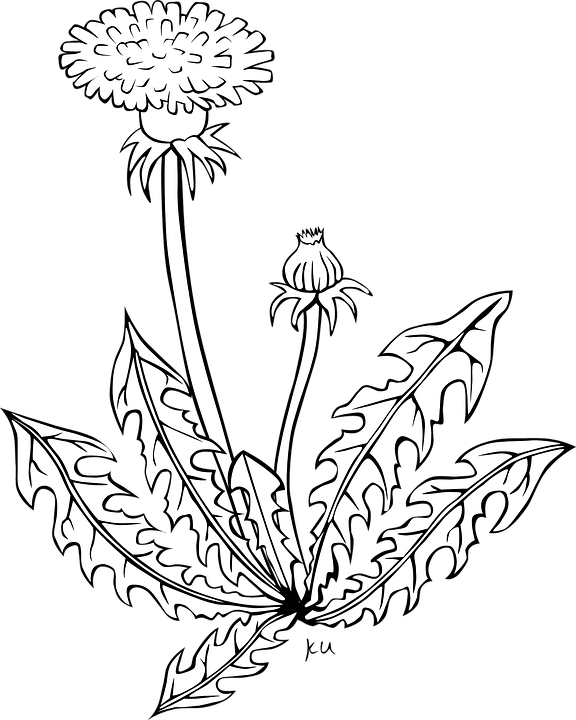